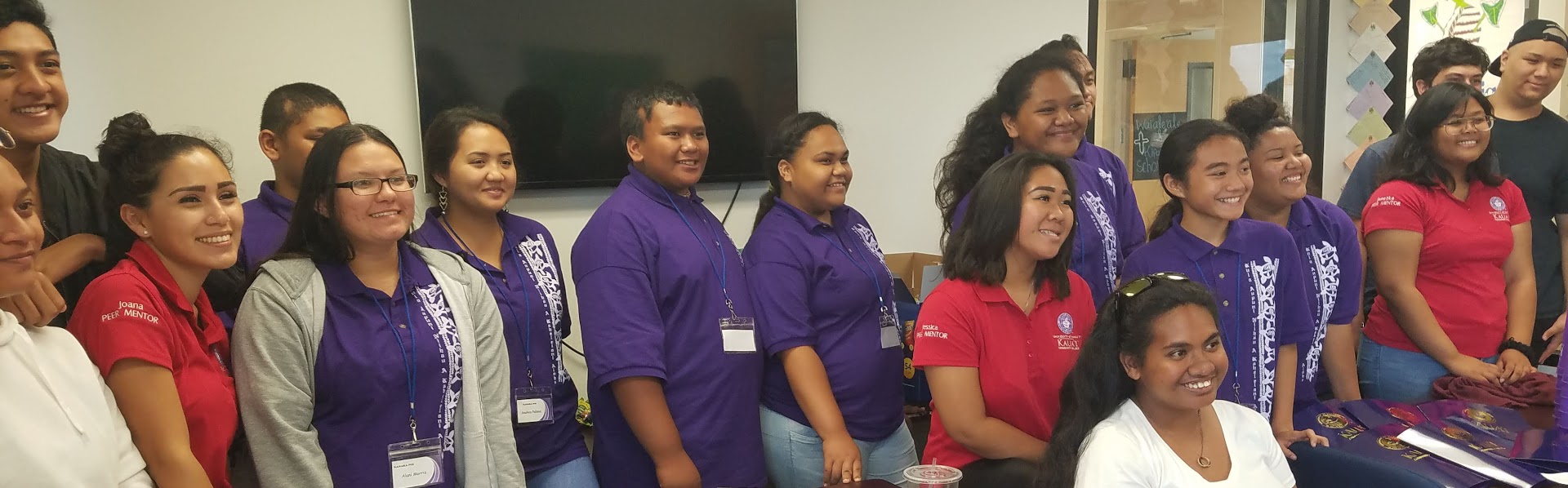 Student Affairs
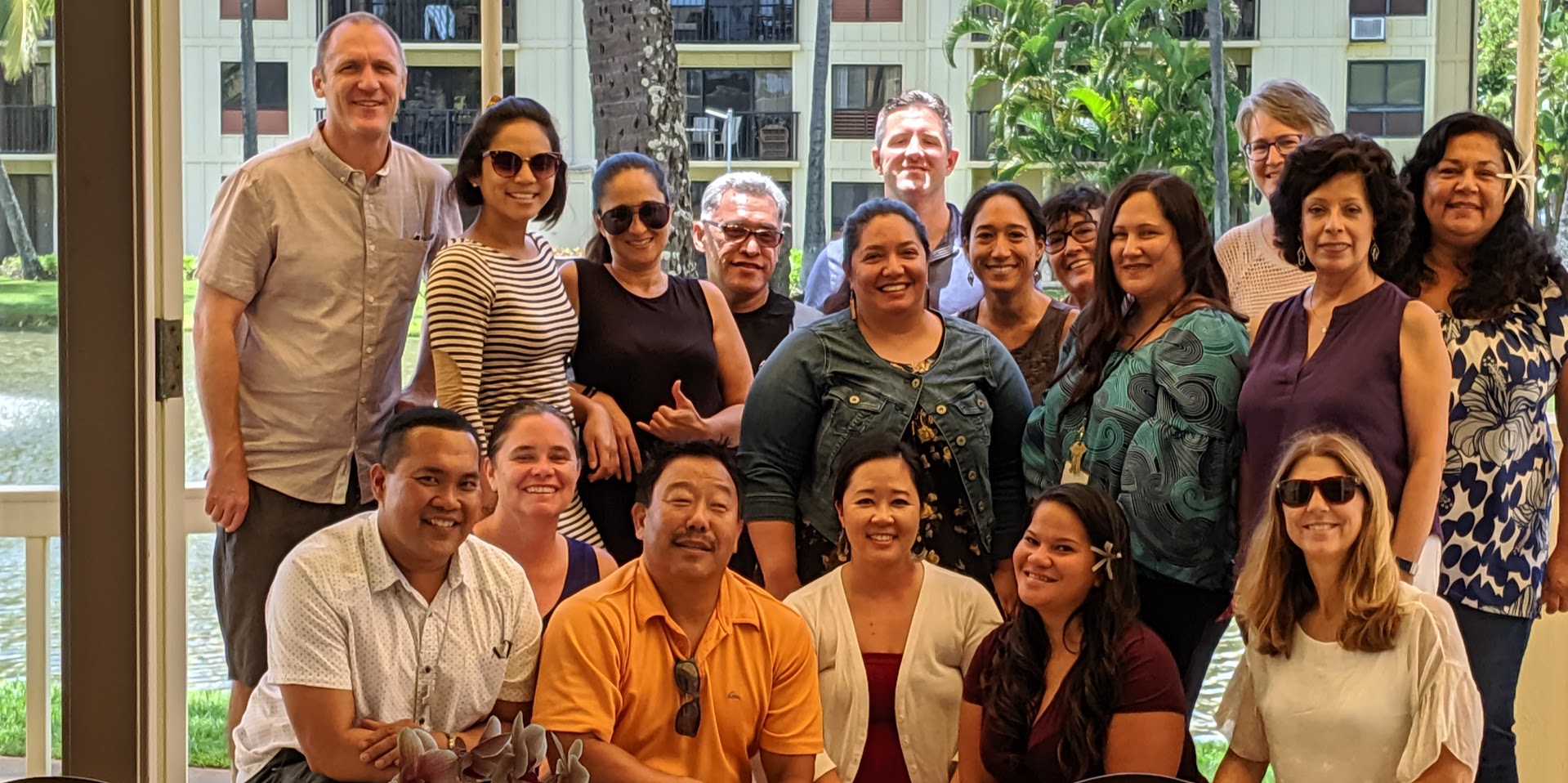 Kauai Community College Convocation
Fall 2019
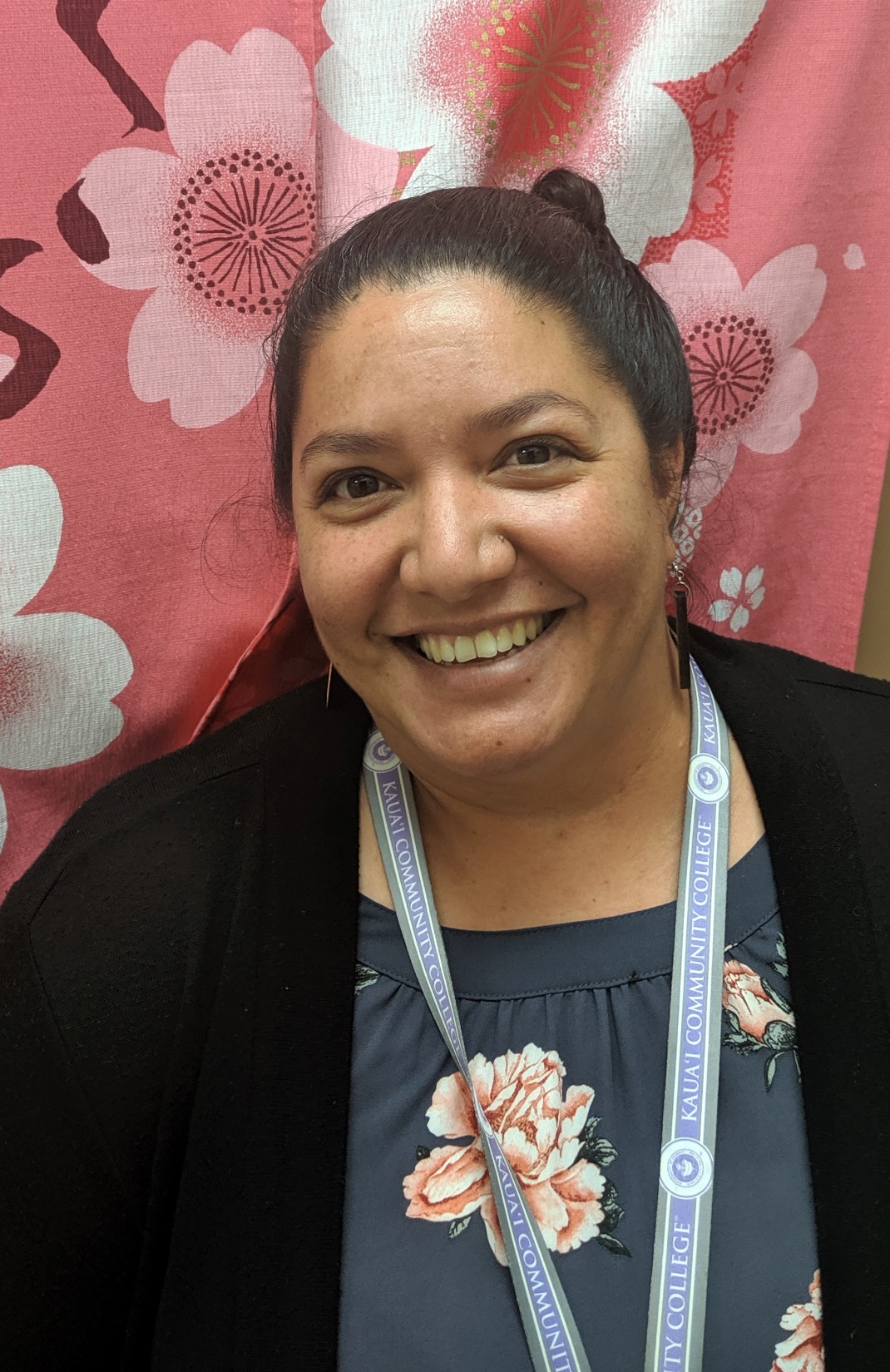 Hello and Goodbye
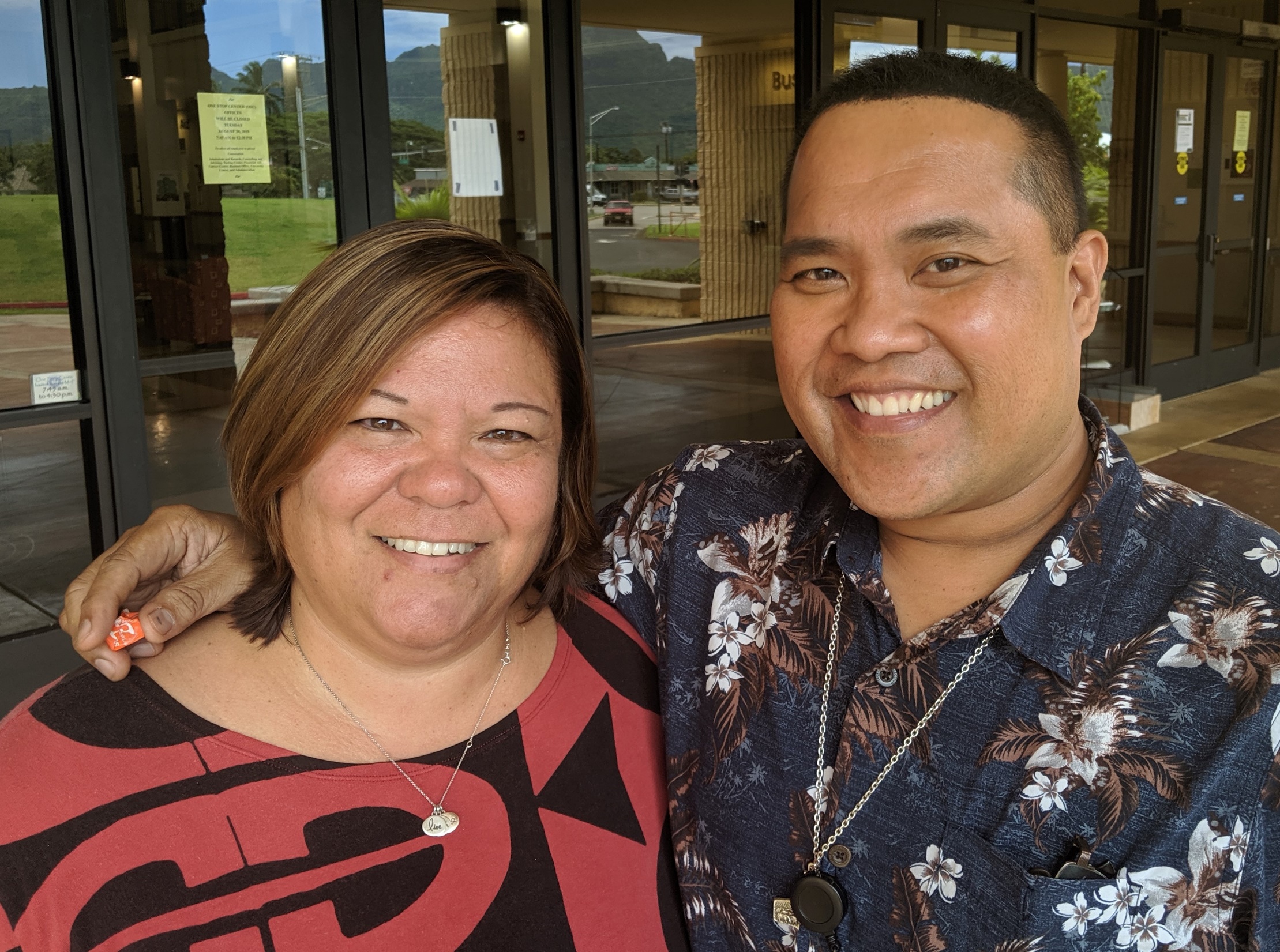 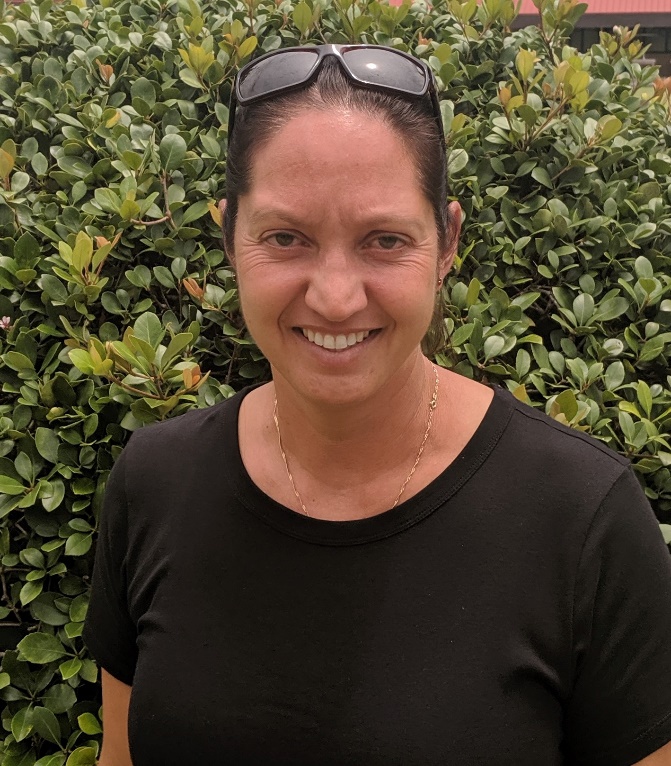 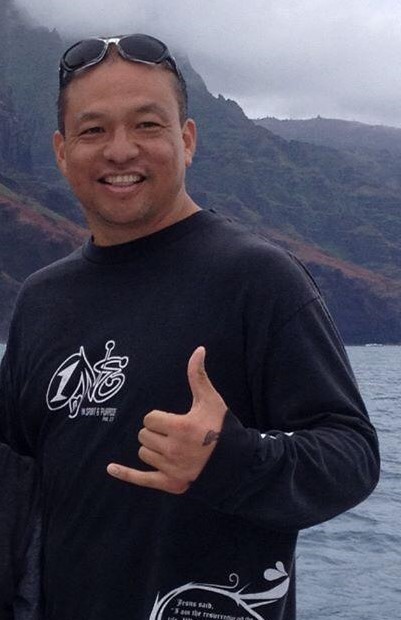 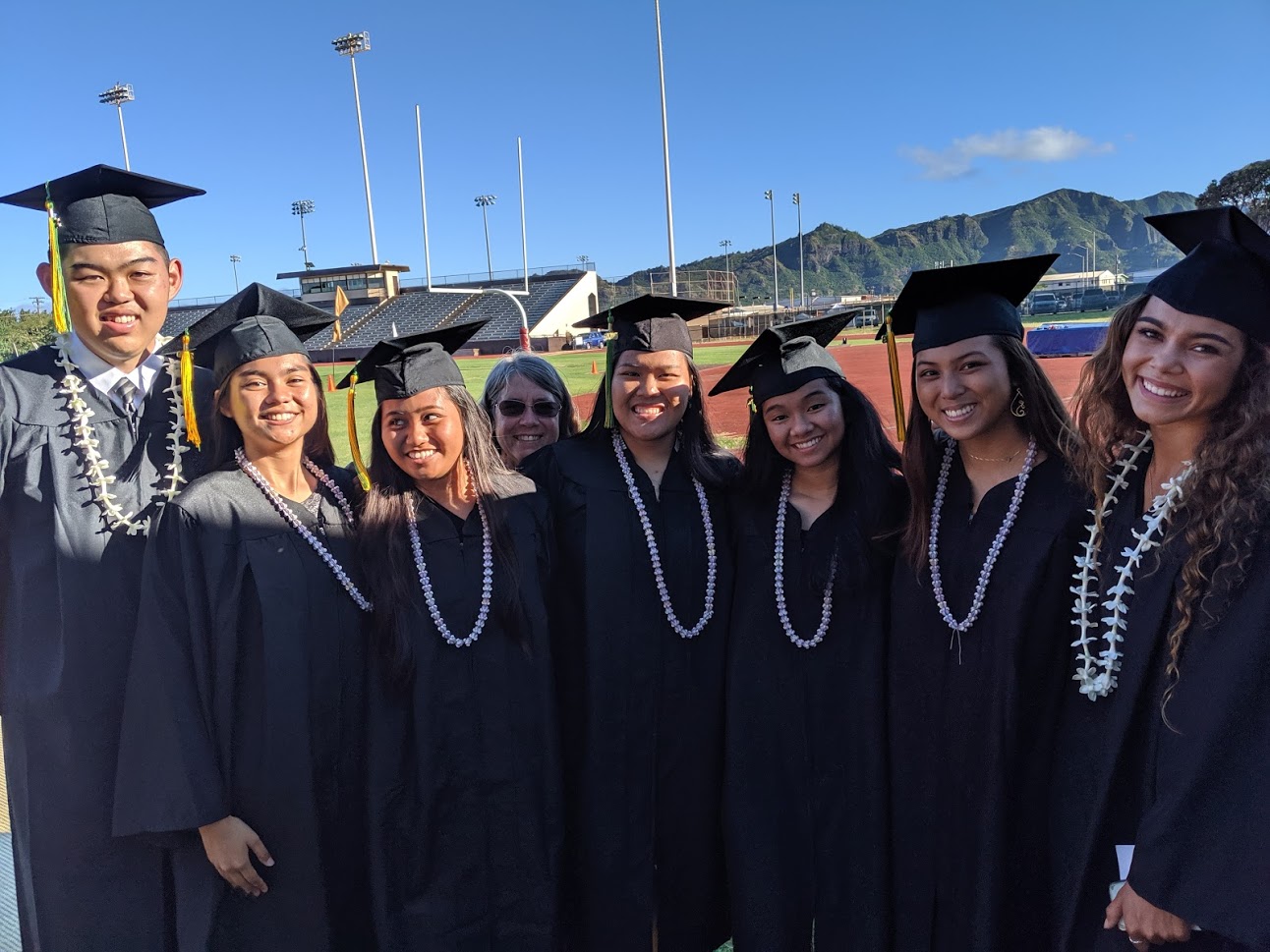 Admissions and Records
Increased involvement with Early
College students

Clarify Steps to Enroll – email to 
students

Increased presence at High 
Schools to register students at 
High Schools for fall
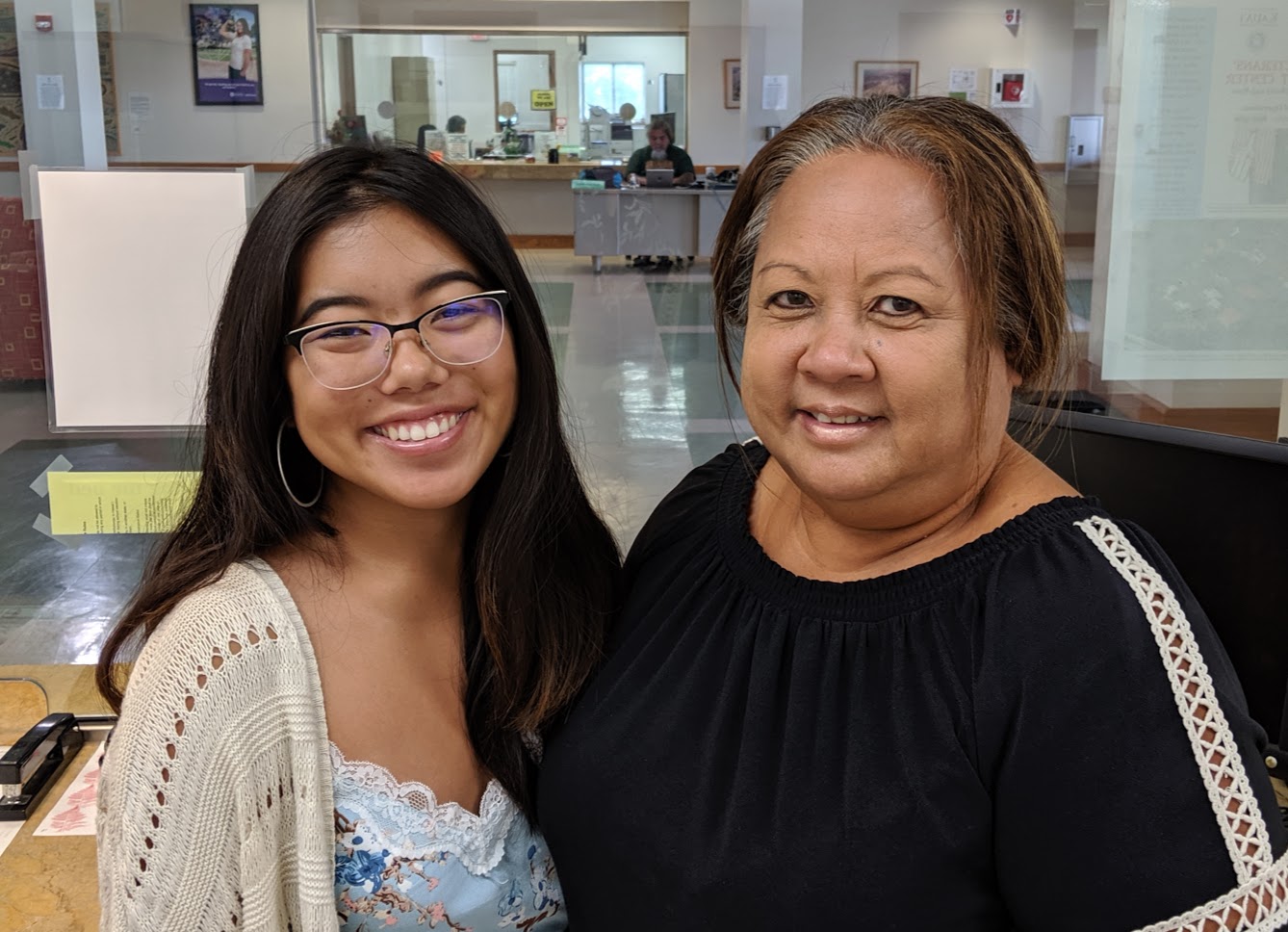 Counseling
Onboarding Activities – Liaisons with DOE High Schools
Returning Adults - One Night to Success
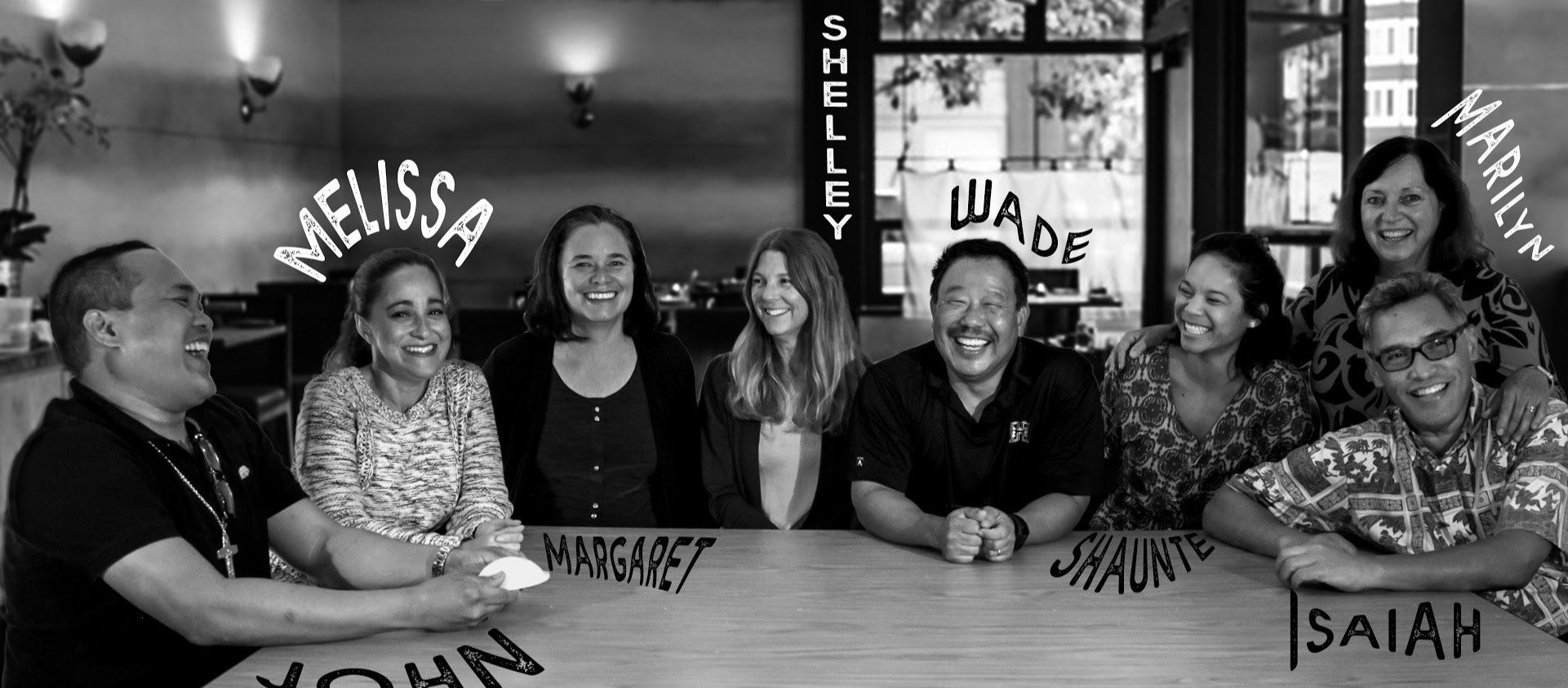 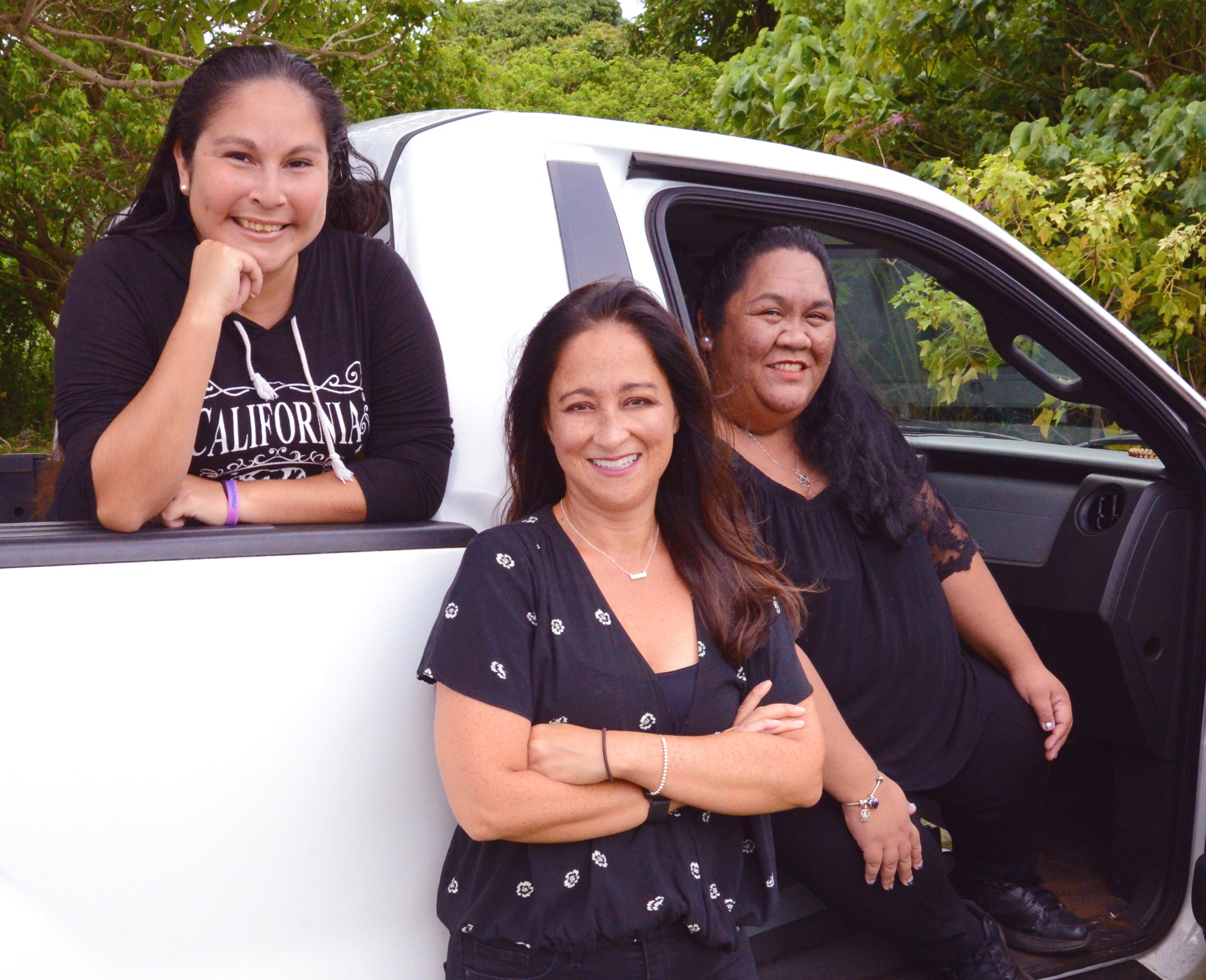 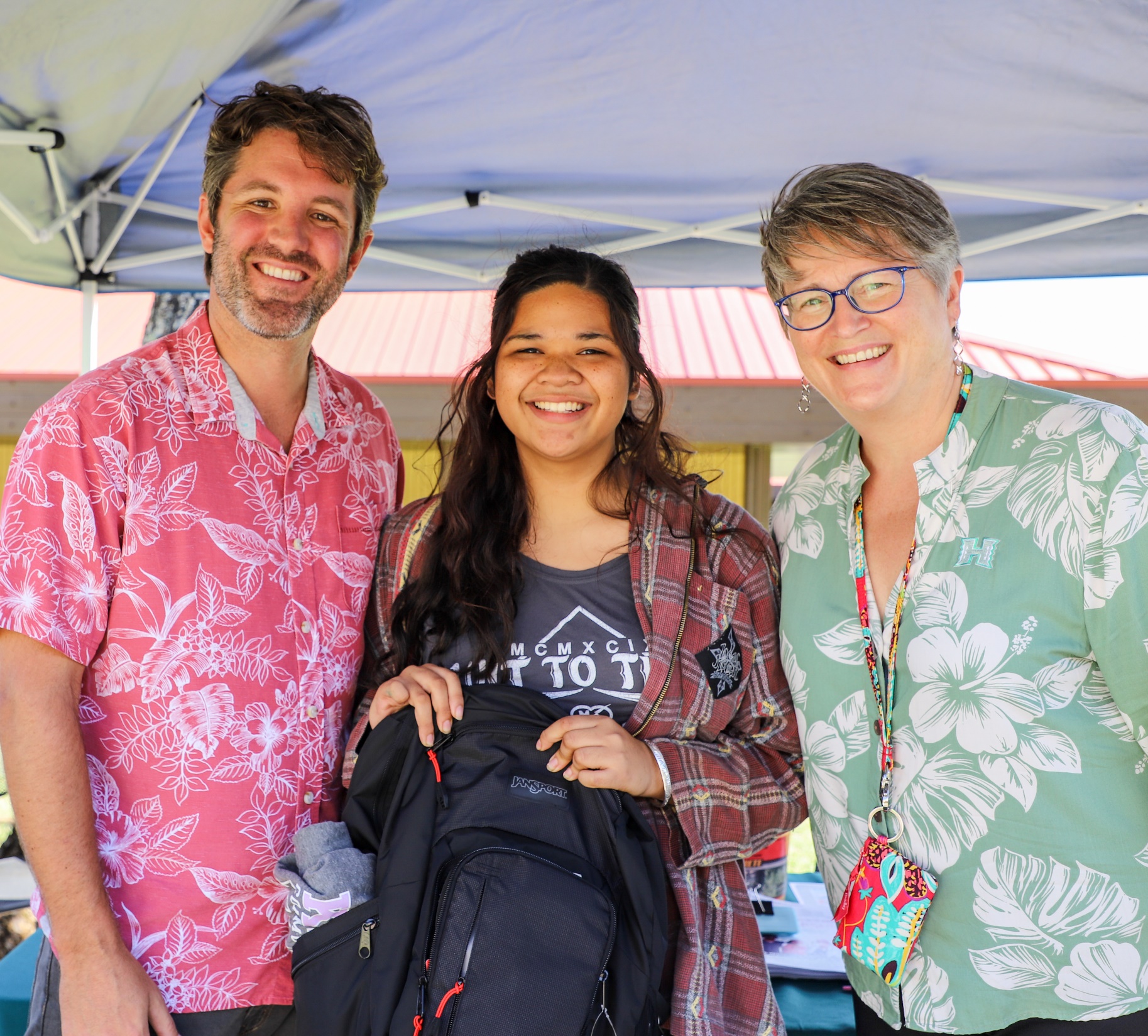 Financial Aid
Increased the amount of scholarship 
	money awarded

Planned for 19-20 school year: 
Adding FAFSA completion to New Student Orientation 
Combining UH common scholarship application workshops 
with FAFSA workshops with evening hours
 
Financial Aid nights at the high schools for seniors and 
their parents
Library
Increased the number of Library Information Sessions given
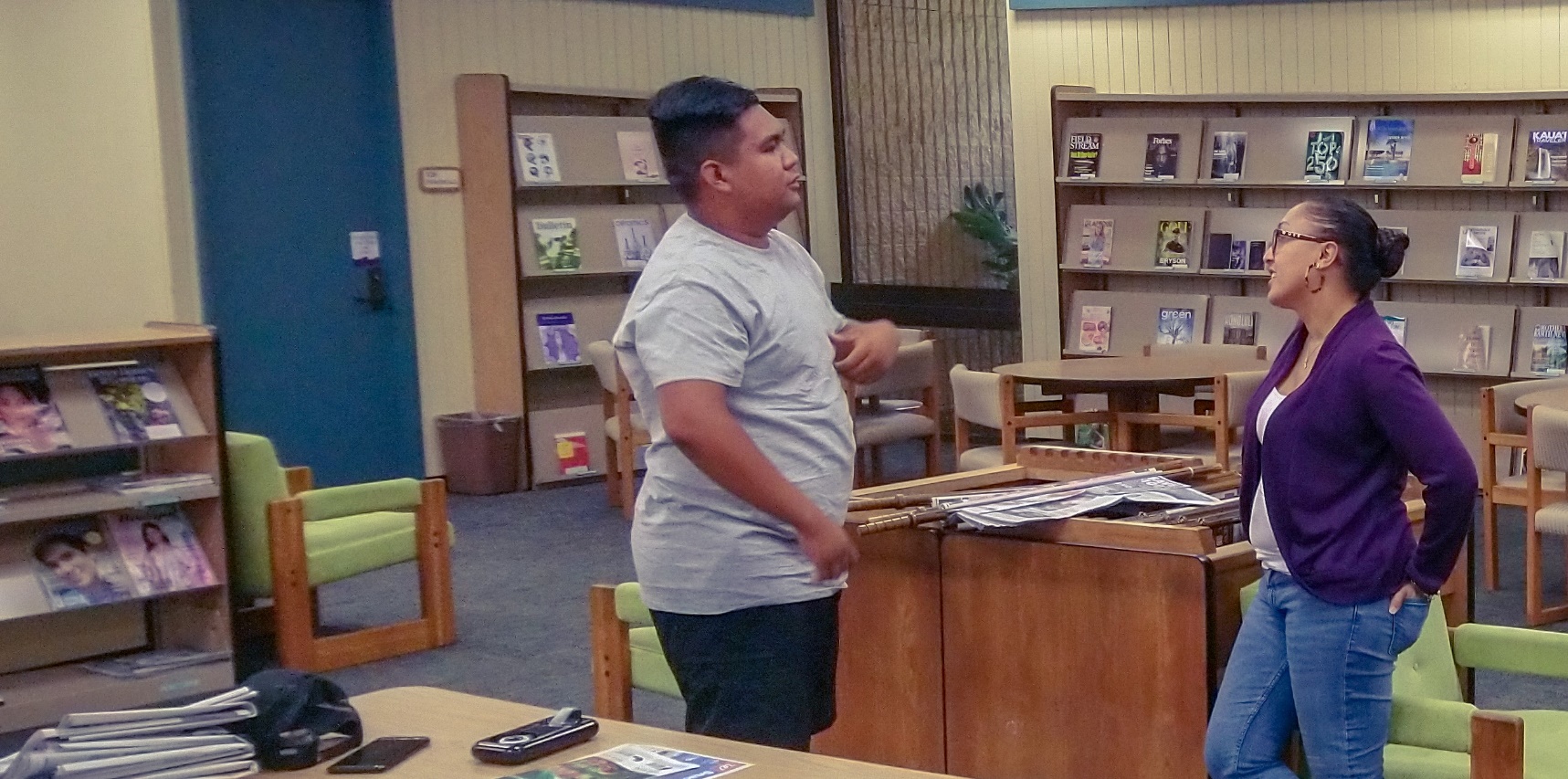 Student Success
Welcome Tent
Mentor Program
Never Cancel Class
Academic Success Center
	- ESL Support
Wai’ale’ale – 10th Anniversary
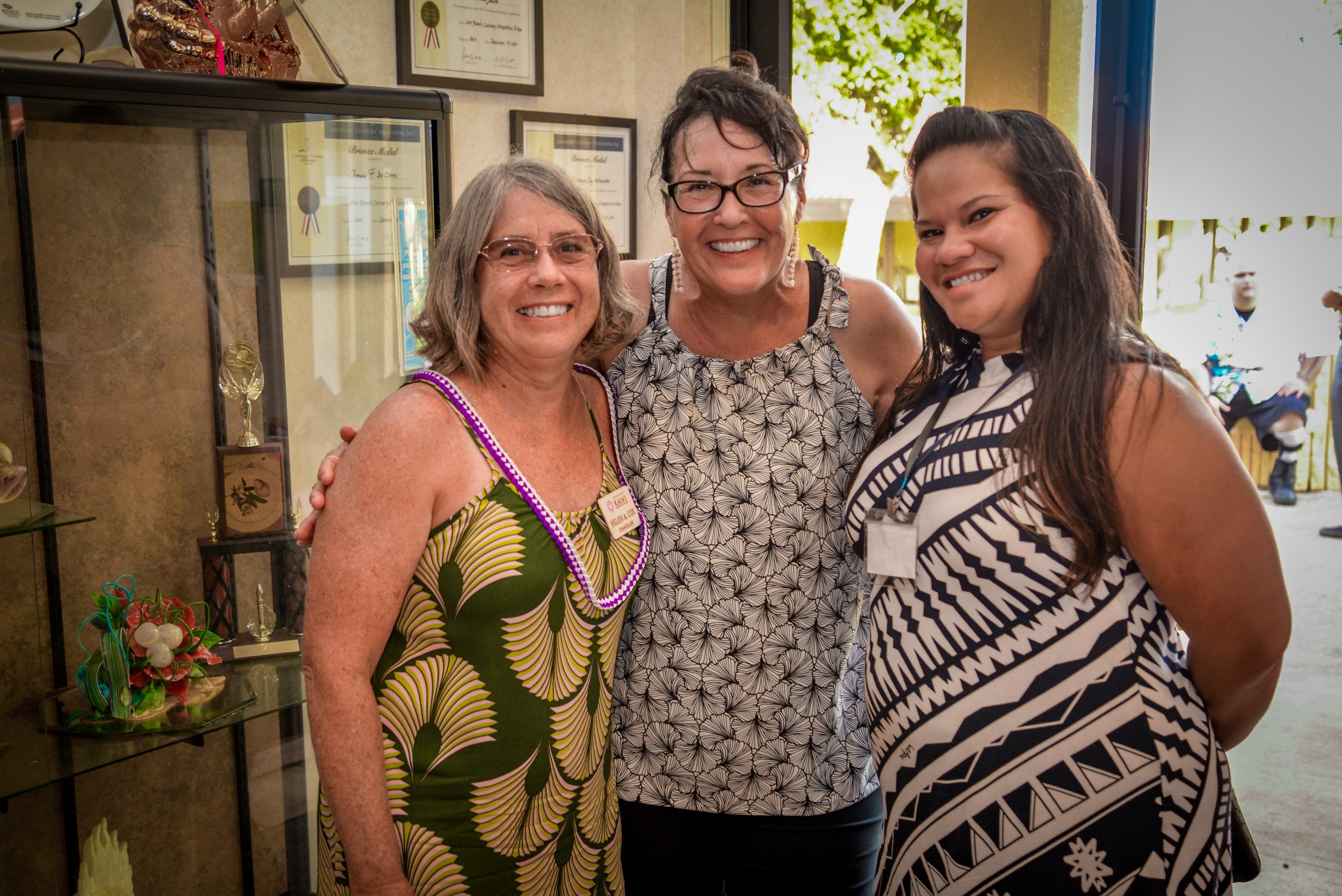 QFE – Integrated Career and Academic Services
#Findyour future  11th and 12th grades at KCC
High School Counselor Event at KCC
Enrollment Days at High Schools
Application Days at HS with Career Services
Placement Assessment at HS
Mandatory Academic Advising
October- November
Fall 2019 (for Spring 20)
February - March
September
November- December
April
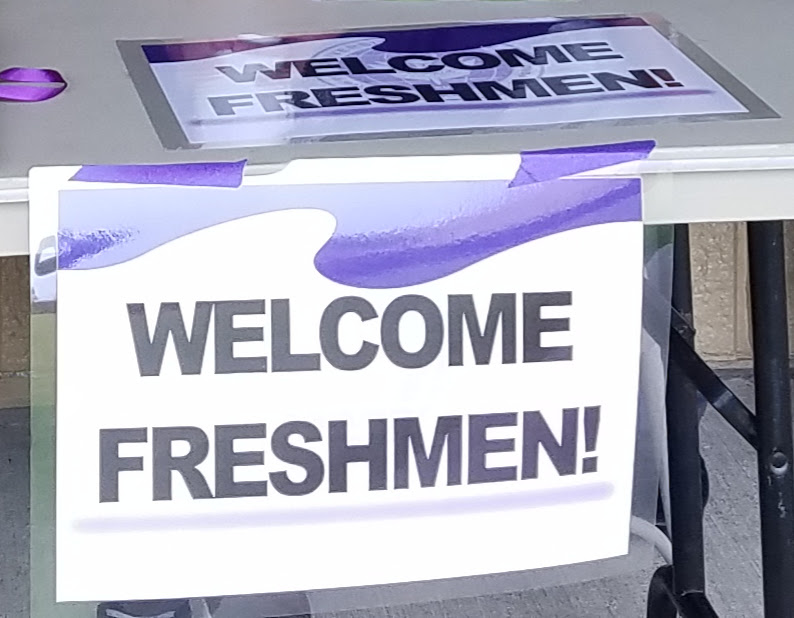